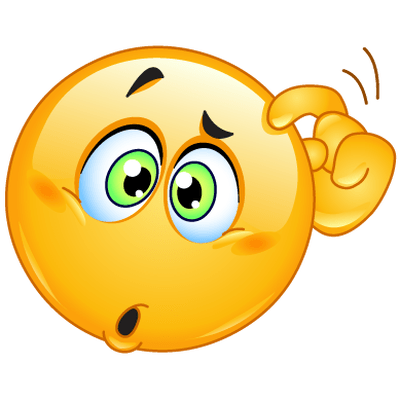 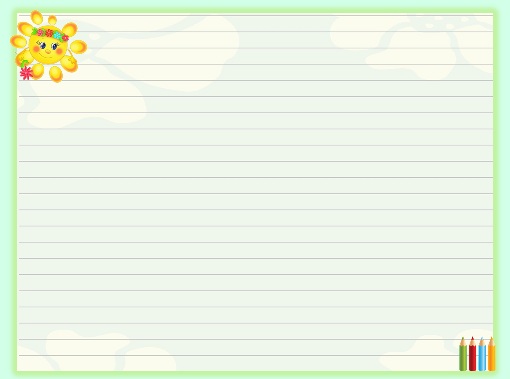 Дієслова в реченні повязані …
Дієслова , протилежні за значенням , – це …
Дієслова , близькі за значенням , це -…
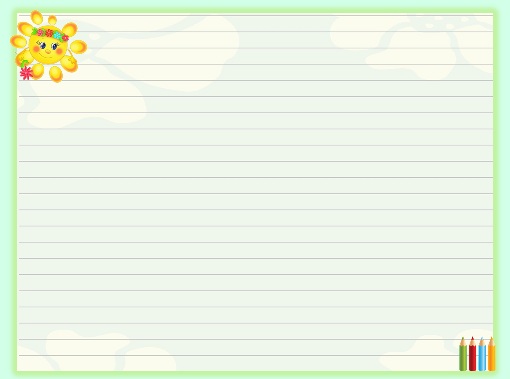 Антоніми – це протилежні за значенням слова .
Гра «Скажи навпаки»
Відкопати –
Сумувати –
Воювати –
Залазити –
Закручувати –
Одужати -…
закопати
…
…
…
…
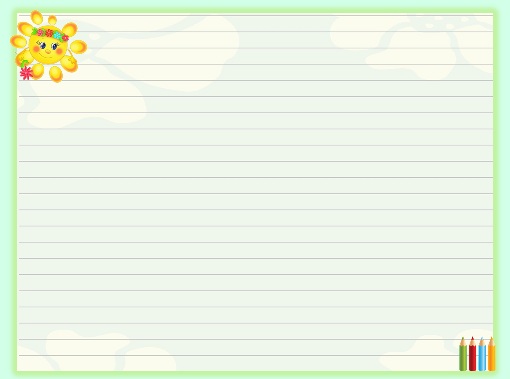 Поясніть одним дієсловом
Пекти раки - 
п'ятами накивати -
зарубати на носі - 
ні пари з уст -
почервоніти
втекти
…
…
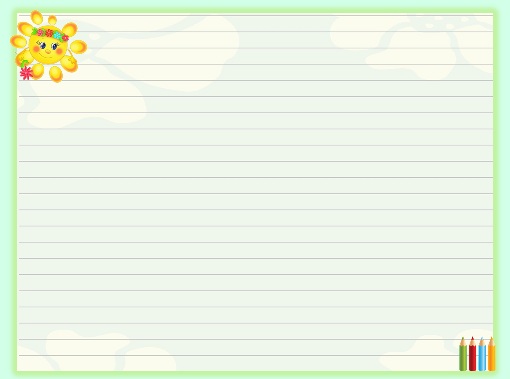 Словникова робота
и
Гр…міти
т…атр
кр…ниця
хв…лина
абр…кос
д…ректор
гор…зонт
е
и
и
и
и
и